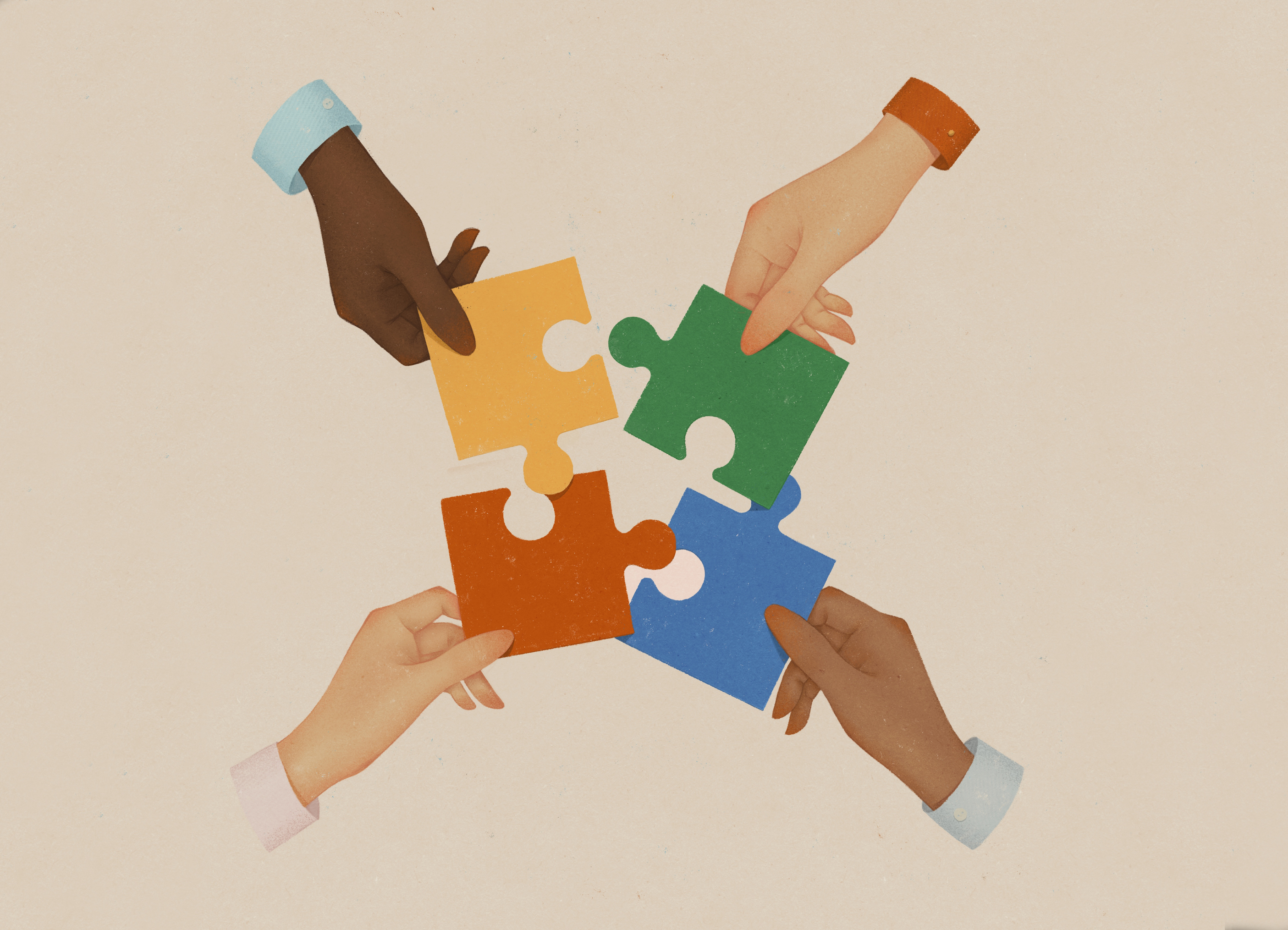 Summer Plans for Riverside Community Care – Brianna Rondeau & Cheryl Marino Page
How will your team continue to stay engaged with students that you are currently seeing?
  During the summer, we will retain acute cases and will meet with students at the clinic for individual sessions.  Home visits will continue, as they do during the school year.
  Work typically completed in the schools will take place in the community during summer months.
How will your team be available for new students?
We hope to open services to families on our waitlist – during the summer, this will involve meeting in their homes or at the CBHC for an initial assessment. 
  Phone and email contact will be utilized more frequently during summer months to stay connected.
  In the previous grant year, Milford High School was able to provide a space for summer meetings, as needed.  We will discuss this option with the school to ensure a low-threshold access model for PUC students.
Plan and develop curriculum for school avoidance caregiver group; continued recruitment and outreach
  Evaluate our documentation system and referral process – create a decision tree
  Connect with school admin & attendance supervisors who work over the summer to look ahead and proactively identify families who may be on their radar  
  Continue to attend monthly Milford area community resource meetings.  Connect with community resources/network with community providers
TEMPO in Framingham
Salvation Army 
Franklin YMCA 
Continue work with Making Opportunities Count – nonprofit overseeing Milford shelter 
  Attend CBHC weekly trainings that cover a broad range of topics including Internal Family Systems (IFS) & LGBTQ+ Intersectionality
  Attend CBHC staff meetings & youth team meeting 2x/week
What school or CBHC programs or activities will your grant-funded staff be involved in?